中央专项（设备类）采购付款流程
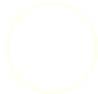 国产设备
预付款业务
达到付款率要求
预约报销单（签字）、采购合同、≥10万元的附大额资金支付审批表”
实资处在线审核采购清单和论证情况
所有金额都需填写验收报告
实资处领导签字、办理报销
交材料至
实资处（行政楼A125宋科长）
设备采购
在线办理固定资产
合同签订
设备到货用户验收
采招办负责采购流程
实资处在线审核电子签章合同
友情提醒：国产设备请另附国产设备退税材料，如材料不完整财务处会联系补充，详见第三页
预约报销单（签字）、发票（签字）、采购合同、验收报告、≥10万元的附大额资金支付审批表”、招标项目附中标通知书、空调附外挂机审批表
进口设备
预约报销单（签字）、发票（签字）、验收报告原件
实资处在线审核采购清单和论证情况
具体见第二页外贸业务流程
所有金额都需填写验收报告
实资处领导签字、办理报销
交材料至
外贸岗
办理付款
手续
在线办理固定资产
设备到货用户验收
技术协议签订
设备采购
实资处外贸岗通知领取发票，办理固定资产需上传发票
实资处在线审核电子签章合同
达到付款率要求
采招办负责采购流程
外贸业务流程
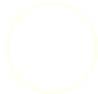 按1、2顺序办理
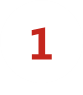 技术协议和代理协议签好后，通知老师办理借款
实资处
老师
登录设备采购系统，下载技术协议、代理协议和流转单
外贸合同、免税、信用证等手续办好后，通知财务付款
登录财务系统，填项目经费号、外贸公司账号等信息
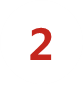 流转单
生成预约单，≥10万元在财务网站下载资金审批单，并签字
财务处
预决算科
办理借款
付款
财务处
预决算科
外贸公司
货物到港口，协同供应商办理清关手续
寄发票
冻结借款
实资处
将流转单返还到实资处
货物到校后派工程师上门安装
验收，建账
老师
给发票
供应商
凭验收报告去
外贸公司拿尾款
冲销结账
财务处
国产设备办理退税
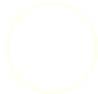 采购国产设备办理退税所需材料
采购国产设备（除日常办公用的电脑、打印机、复印机、相机、空调等以外），原则上应办理国产设备退税手续。
1.增值税专用发票抵扣联复印件。在抵扣联（原件）下方空白处注明退税、使用部门及设备的固定资产编号。
2.采购国产设备合同复印件。合同中的设备名称及型号要和发票上保持一致。
3.设备生产厂家和供应商的营业执照复印件（经营内容必须包含设备的生产和销售）。生产厂家：铭牌上的单位；供应商：签订合同以及开票的单位。
4.设备的全景照和铭牌照复印件（铭牌照需清晰，生产厂家及型号要能看清，型号与发票一致），图片空白处标注设备的固定资产编号。
以上如有疑问，可拨打财务处电话：85329896